Contact me
Kate Donovan
bvveggiegardens@gmail.com
Blackstonevalleyveggiegardens.com
BlackstoneValleyVeggieGardens.com Blackstone Valley Veggie Gardens
1
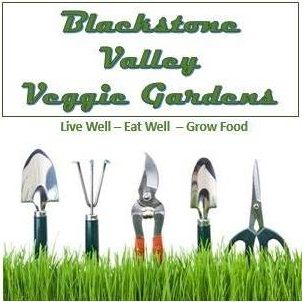 The lifecycle of garden seeds
Blackstone  Valley Veggie Gardens Sustainability Series
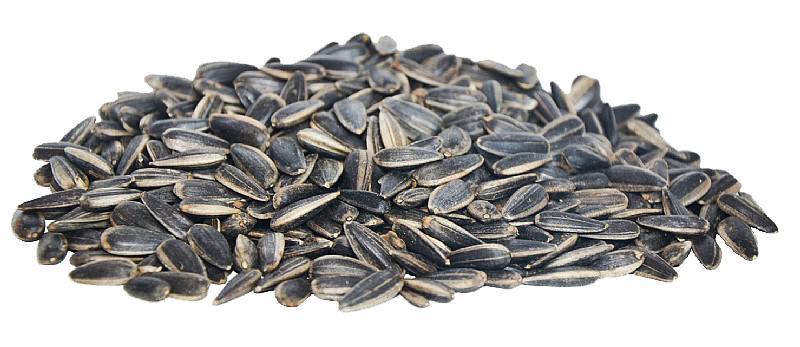 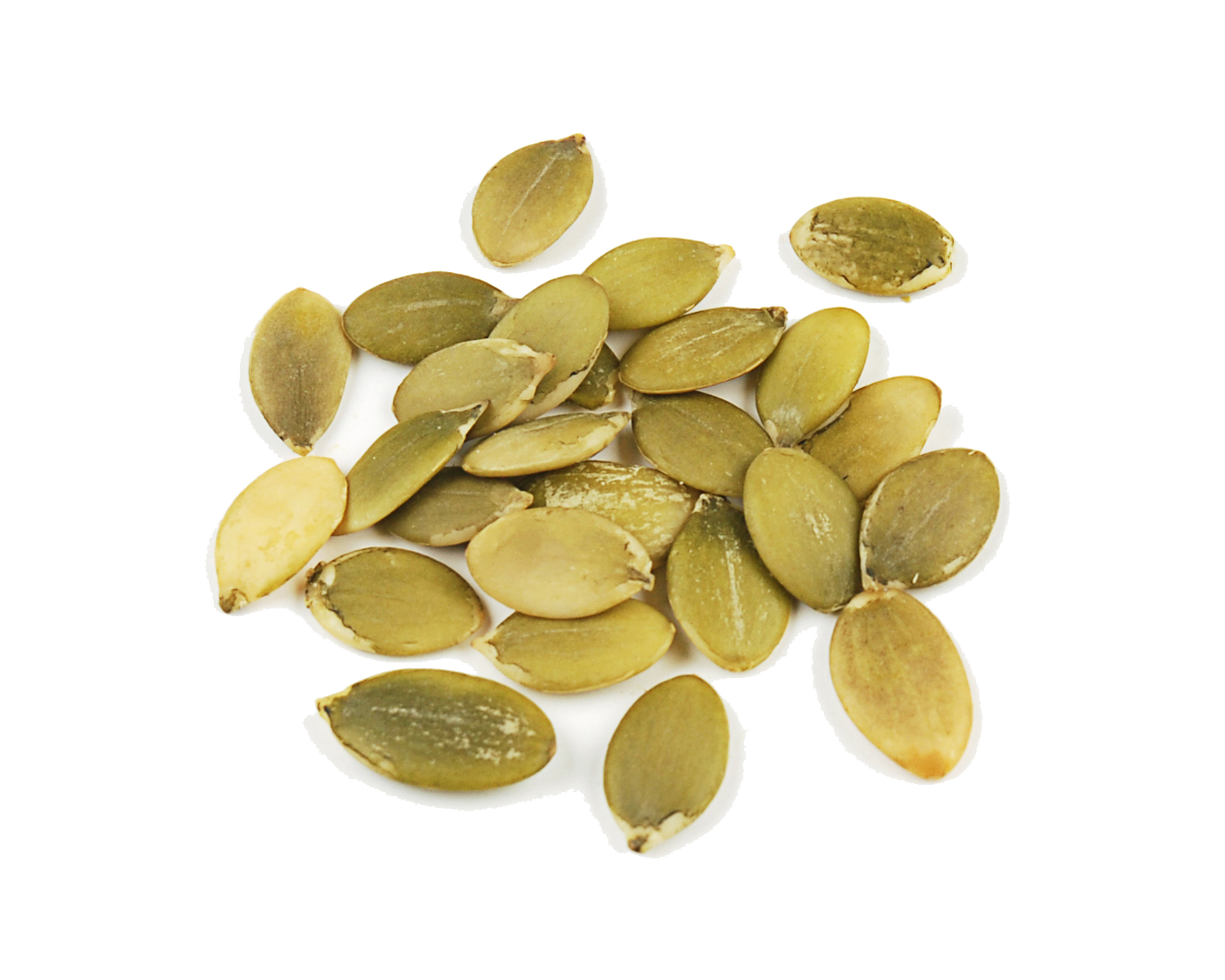 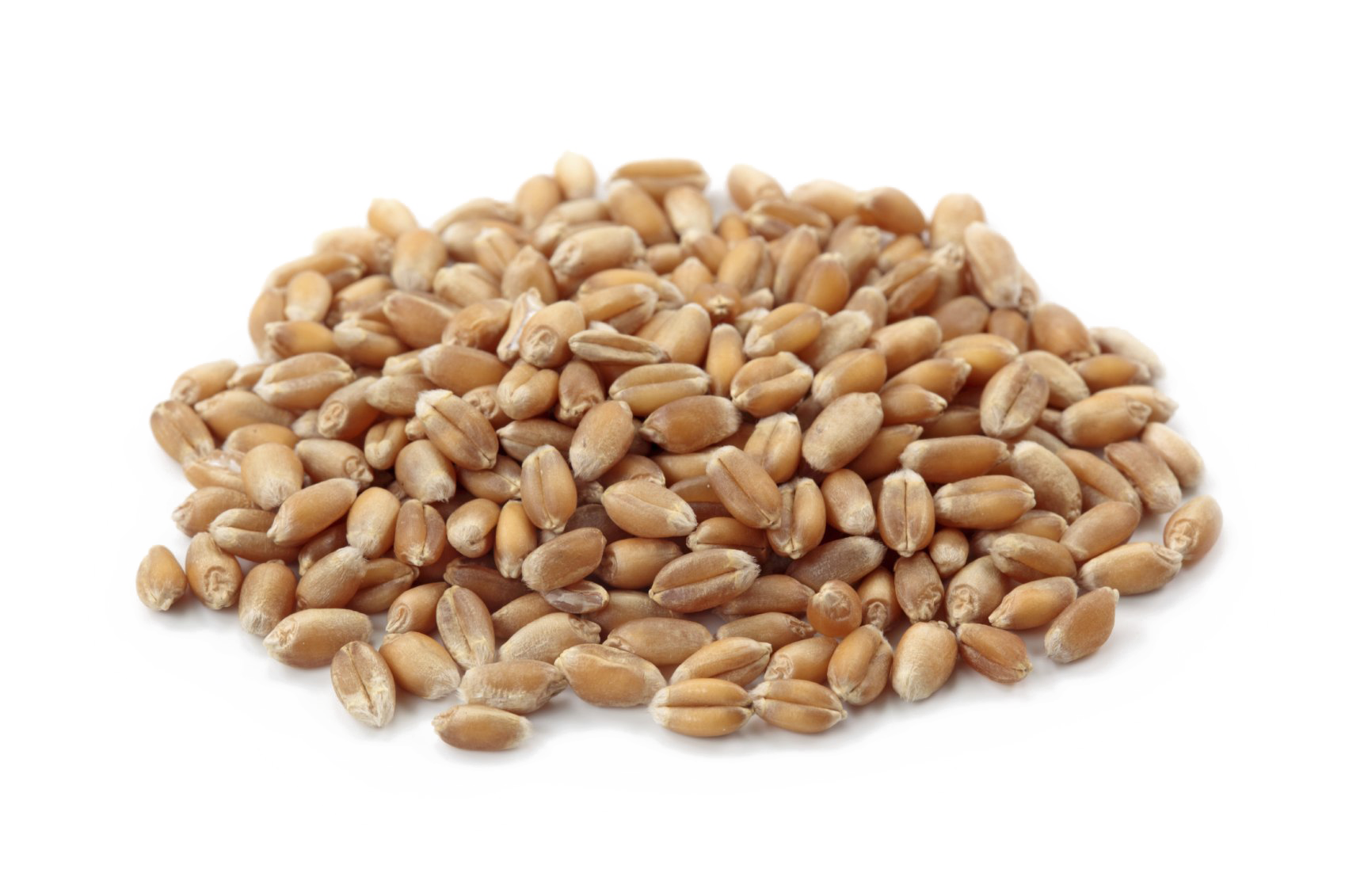 2
BlackstoneValleyVeggieGardens.com   Kate donovan
Before  you plant
Know your “Hardiness Zone”. (6a here in Blackstone, Ma)
A hardiness zone is a geographic area defined to encompass a certain range of climatic conditions relevant to plant growth. It is the original and most widely used system, developed by the United States Department of Agriculture (USDA) as a rough guide for landscaping and gardening.
Be certain that you know when to plant your seeds.
Cool weather crops
Warm weather crops
Realize your seed starting method
Indoors under lights
Winter milk jug sowing
Direct sowing
BlackstoneValleyVeggieGardens.com Blackstone Valley Veggie Gardens
3
Zone 6 gardening seed schedule
BlackstoneValleyVeggieGardens.com Blackstone Valley Veggie Gardens
4
USDA Hardiness map
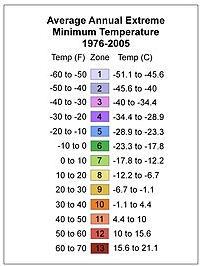 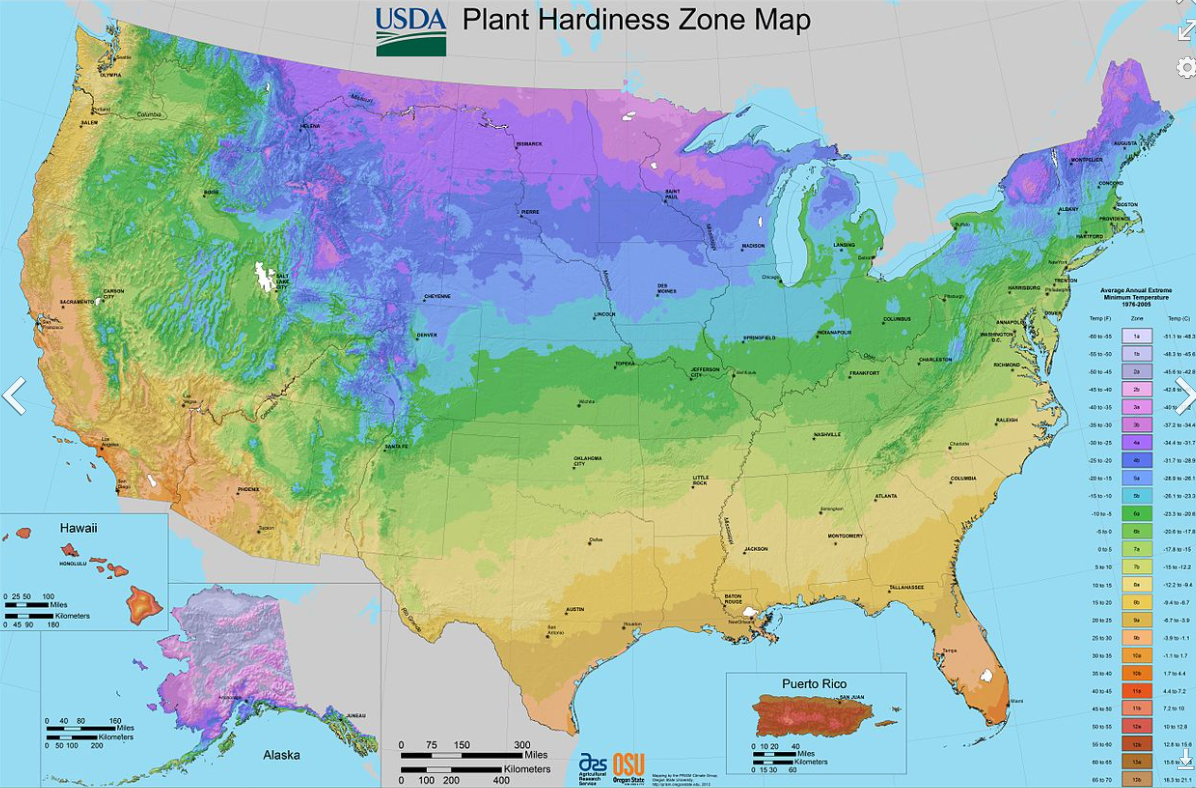 BlackstoneValleyVeggieGardens.com Blackstone Valley Veggie Gardens
5
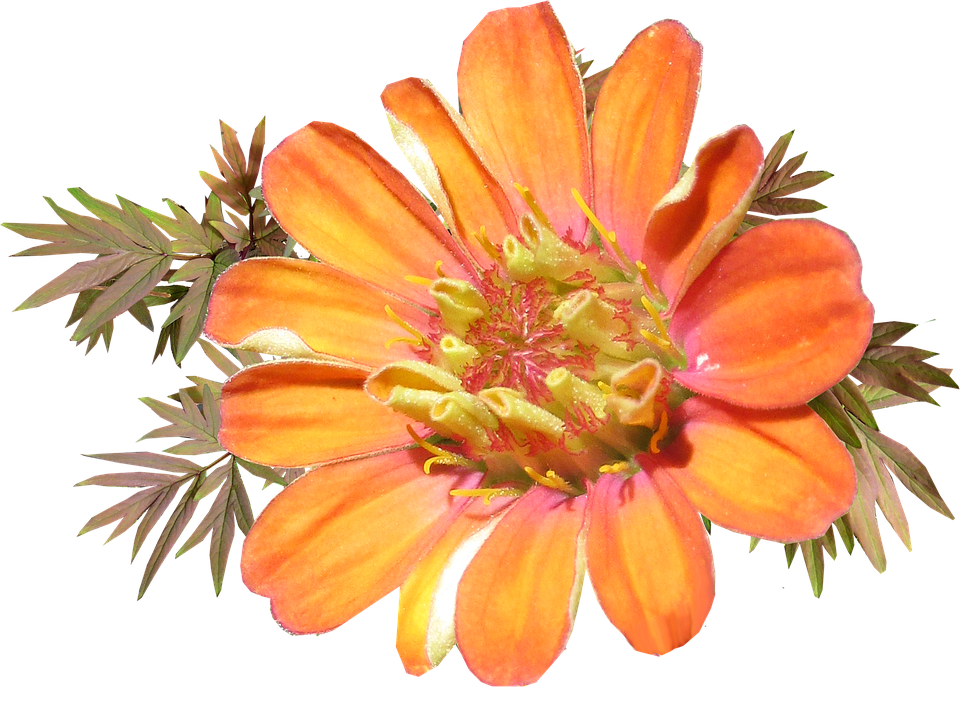 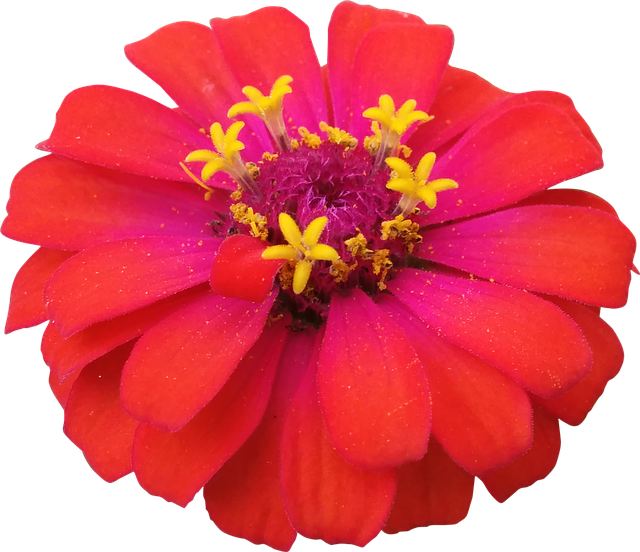 Reading your seed package
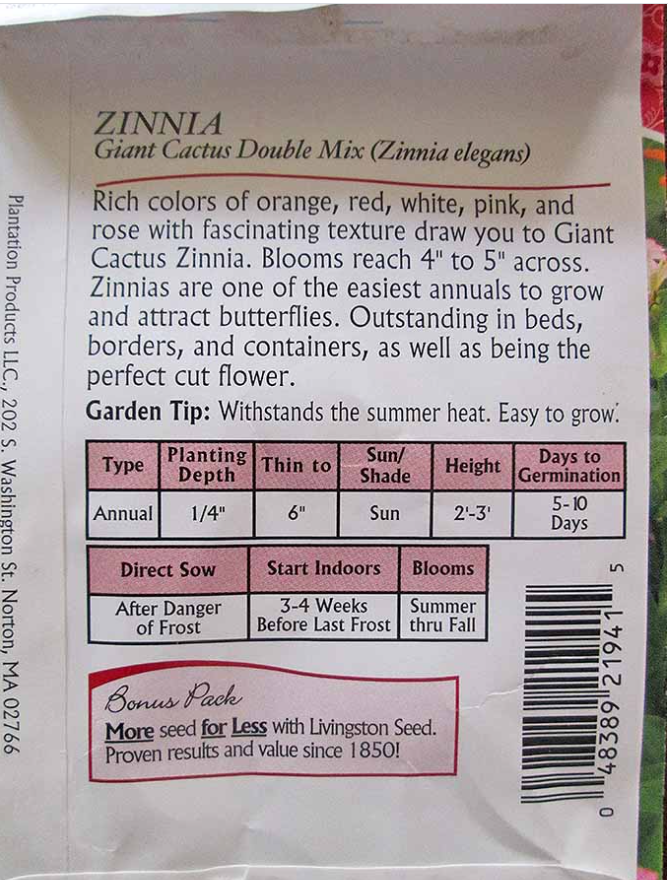 Plant Name in English
Latin Name
Description
Type – Annual or Perennial
Planting Depth—important
Thin to –Distance between plants
Sun/Shade
*Start Indoors—needs hardiness zone
Blooms—for flowering plants
6
*
BlackstoneValleyVeggieGardens.com Blackstone Valley Veggie Gardens
Winter Sowing (Also known as milk jug sowing)
Find a Suitable Container
Poke Holes in the Bottom of the Container
Cut Open the Container
Add Soil. 
Plant Your Seeds. 
Add Water.
Use Duct Tape to Seal the Container.
Label the container
Put your jug outside
BlackstoneValleyVeggieGardens.com Blackstone Valley Veggie Gardens
7
Indoor Seed starting.
Set up a lighted seed starting area
Gather growing containers to start your seedling
Prepare your seed starting soil
Sow your seeds
Keep soil moist but not soggy
Begin fertilizing the seedlings once true leaves sprout
Thin the plants so the strongest survive (Harden your plants)
Pot up the seedlings to larger containers
Adapt your seedlings to outdoors:
Transplant your seedlings to the garden:
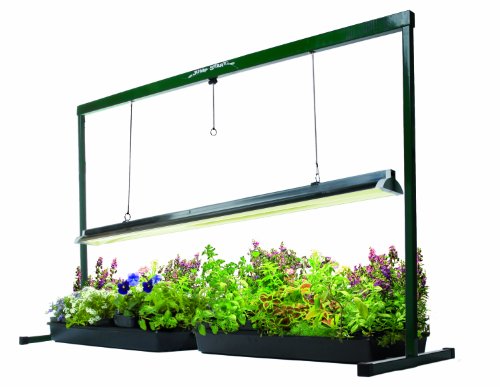 8
BlackstoneValleyVeggieGardens.com Blackstone Valley Veggie Gardens
Sowing methods
Tomatoes, Eggplant and Peppers (nightshades) can not be direct sown because our soil warms too late in the season. They are best started indoors under lights. 
Kale, Cabbage, Cauliflower, Broccoli and Brussel Sprouts (brassicas) can be started under lights or started using the milk jug method. If you use the milk jug method your plants will start of smaller but will catch up soon and be hardy. No need to harden off.
Carrot, Beet, Turnip (root veggies) should be direct-sown so the roots are not disturbed.
Peas and Beans (legumes) should be direct sown 
Melon, Cucumbers, Squash and Corn can be direct sown or started indoors. Sometimes they get too big and hard to keep indoors. 
Spinach, Chard and Arugula can be grown using any method.
Which plants did I forget to mention?
BlackstoneValleyVeggieGardens.com Blackstone Valley Veggie Gardens
9
Harvesting seed—Cross Pollination matrix
10
Cross pollination matrix
11
Cross-pollination cucurbits(squash, melon and cuke)
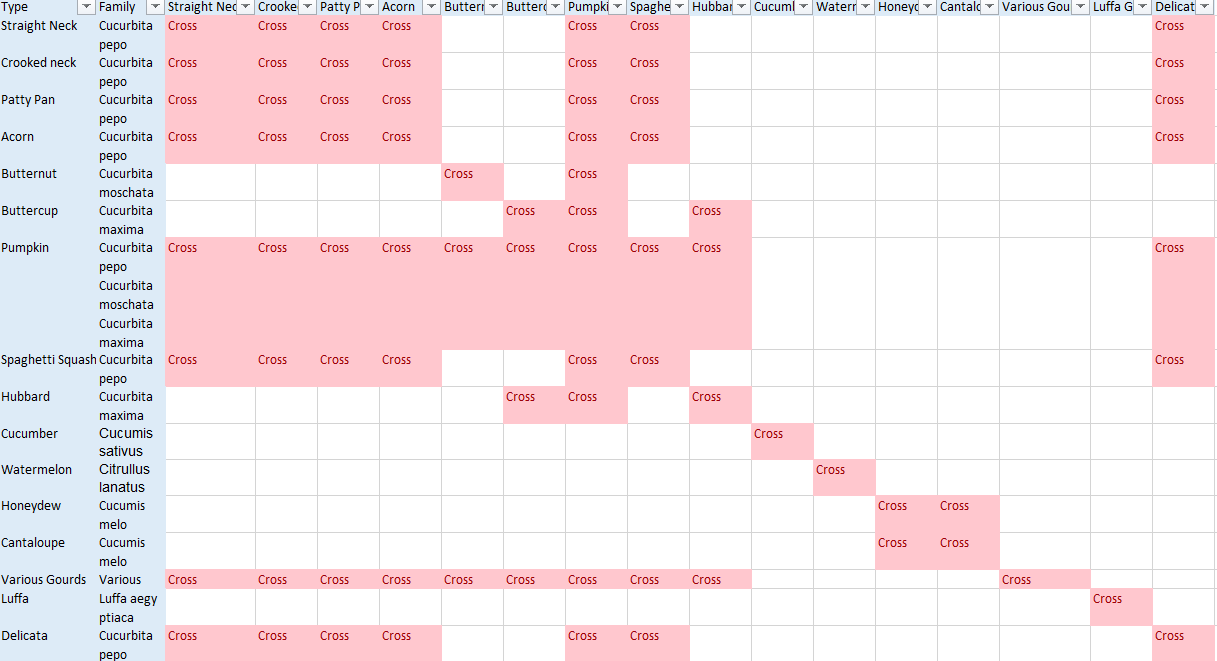 12
BlackstoneValleyVeggieGardens.com Blackstone Valley Veggie Gardens
Cross pollination of brassicas (cabbage family)
BlackstoneValleyVeggieGardens.com Blackstone Valley Veggie Gardens
13
Heirloom seeds
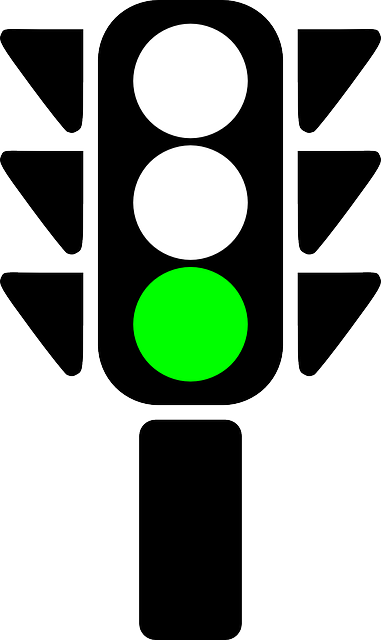 WHAT IS AN HEIRLOOM PLANT? SAVE THESE SEEDS
Heirloom varieties are open-pollinated--meaning that unlike hybrids, seeds you collect from one year will produce plants with most of the characteristics of the parent plant. ... Many heirloom varieties were preserved by home gardeners who saved seed from their family gardens from year to year.

WHAT IS A HYBRID PLANT? DO NOT SAVE THESE SEEDS
In agriculture and gardening, hybrid seed is produced by cross-pollinated plants. ... Hybrids are chosen to improve the characteristics of the resulting plants, such as better yield, greater uniformity, improved color, disease resistance. An important factor is the heterosis or combining ability of the parent plants.
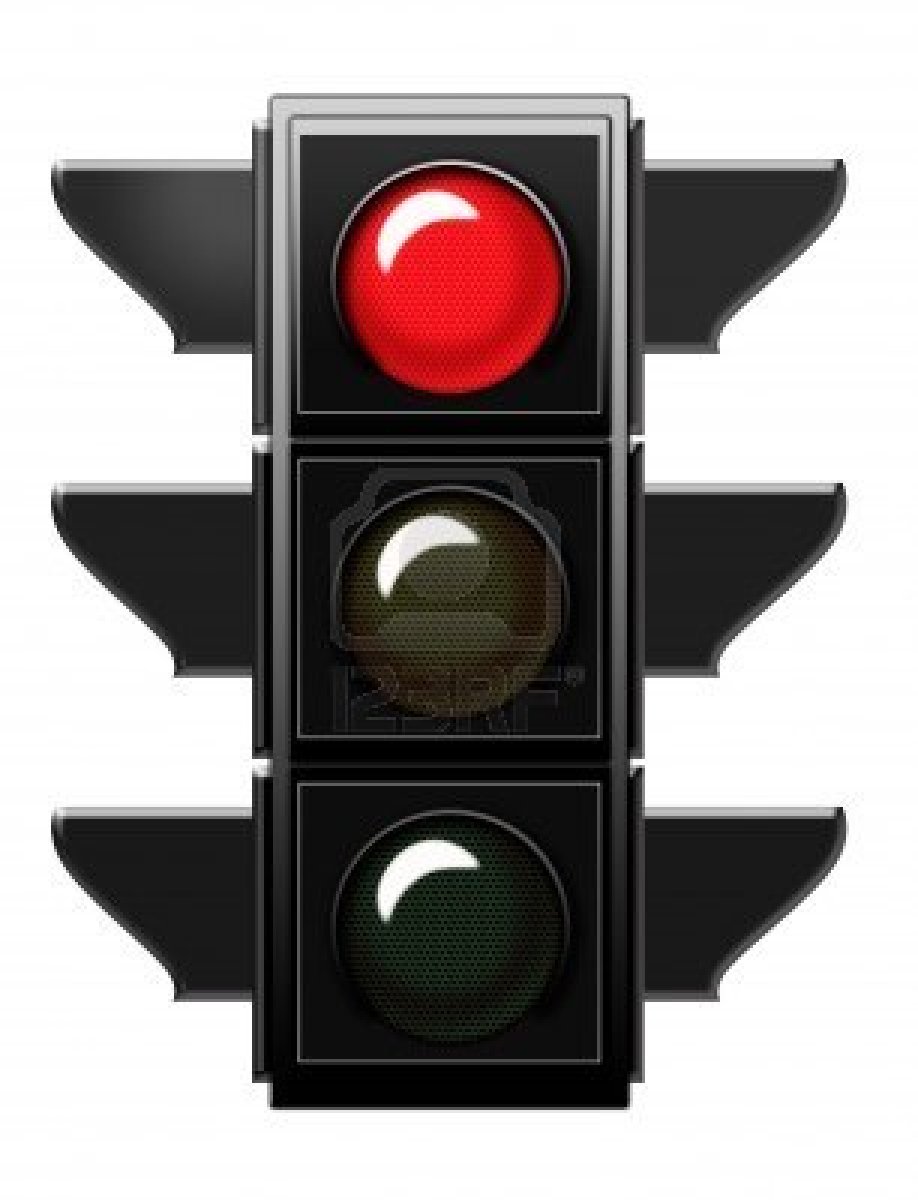 BlackstoneValleyVeggieGardens.com Blackstone Valley Veggie Gardens
14
When and how to harvest seed
Know When Your Seeds Are Mature
For crops that produce wet fruits, the seeds are not always mature when the fruits are ready to eat. Eggplant, cucumber, and summer squash fruit are eaten when the fruits are immature and still edible, but before the seeds are actually mature. This means that seed savers need to leave a few fruits to fully mature in the garden when they want to save seeds. Dry fruited crops, like grains, lettuce, and beans, can be removed from the plant once seeds are dry and hard.
Know How To Harvest Seeds
Garden crops can be classified as either dry fruited or wet fruited. Collecting seeds from dry fruited crops, can be as simple as going out to the garden, handpicking a few mature seedpods, and bringing them into the house for further drying and cleaning. Fruits from wet fruited crops must be picked when their seeds are mature. The harvested fruits are either crushed or cut open, and the seeds are extracted from the flesh and pulp before the seeds are dried.
BlackstoneValleyVeggieGardens.com Blackstone Valley Veggie Gardens
15
Harvesting cucumber seed
BlackstoneValleyVeggieGardens.com Blackstone Valley Veggie Gardens
16
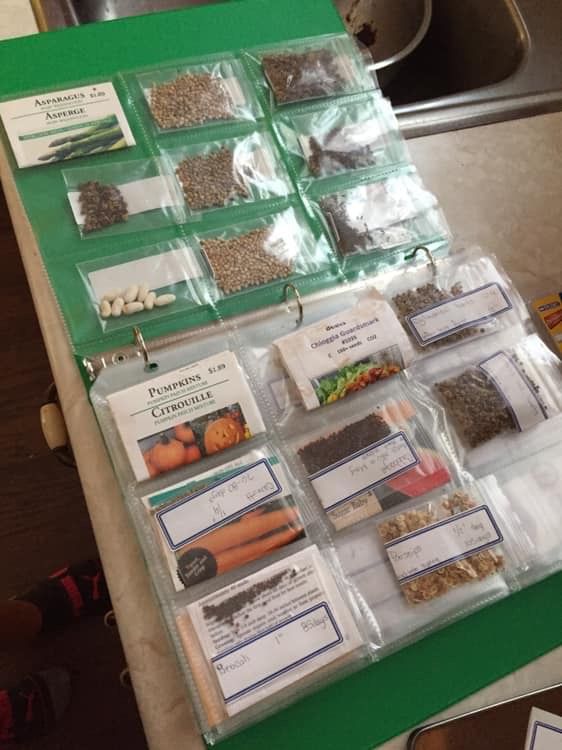 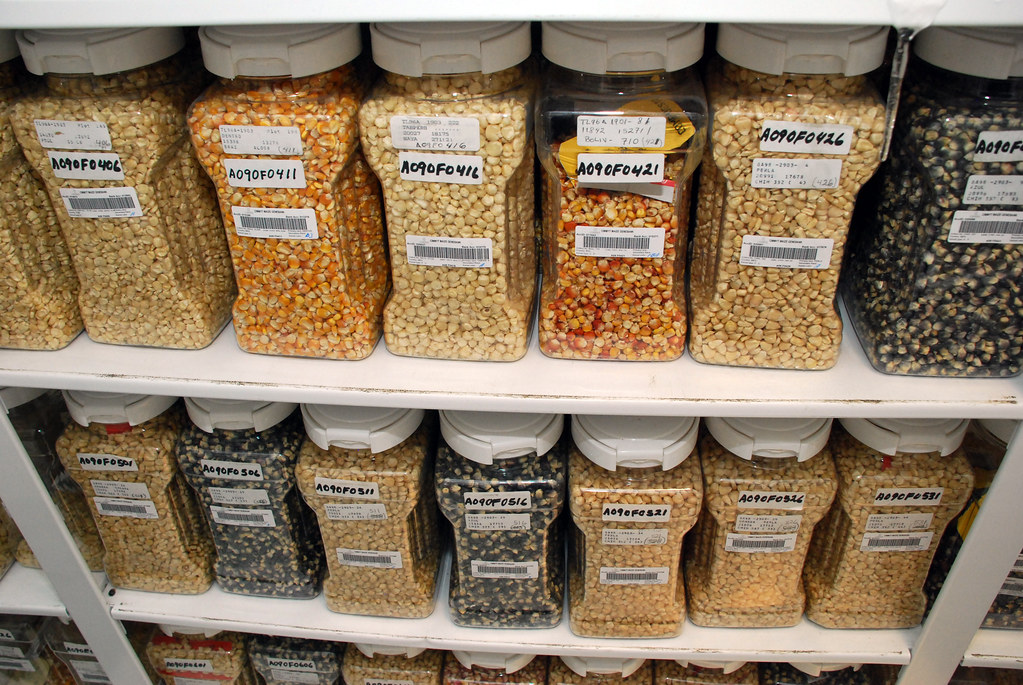 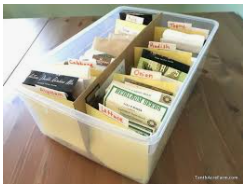 Storing seeds
The secret to successful seed storage is “cool and dry.” As soon as your seeds arrive, store them immediately in an airtight container in a cool spot, away from any obvious heat source, and out of the sunlight.
17
BlackstoneValleyVeggieGardens.com Blackstone Valley Veggie Gardens
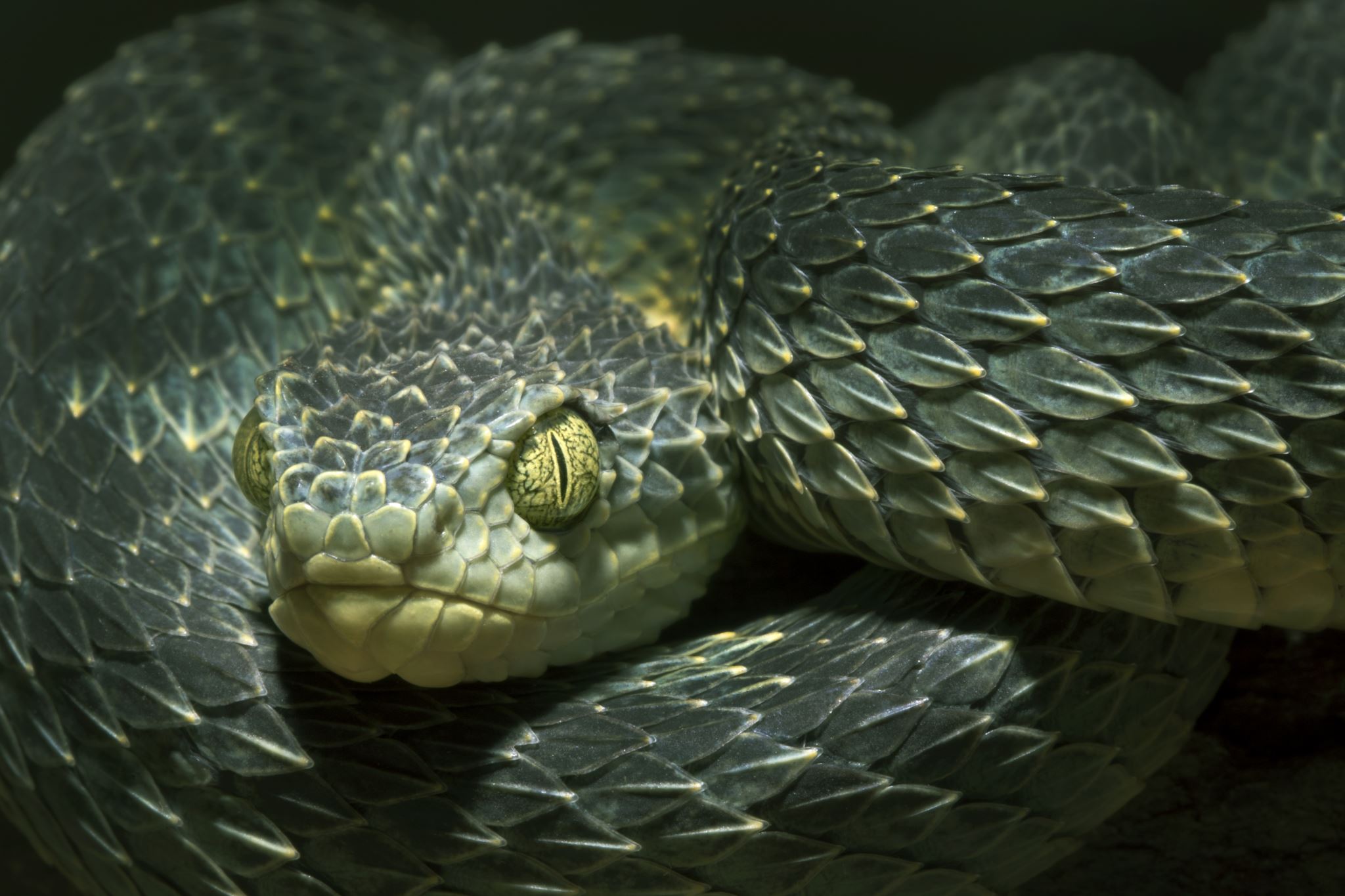 How long do seeds last
18
Questions?
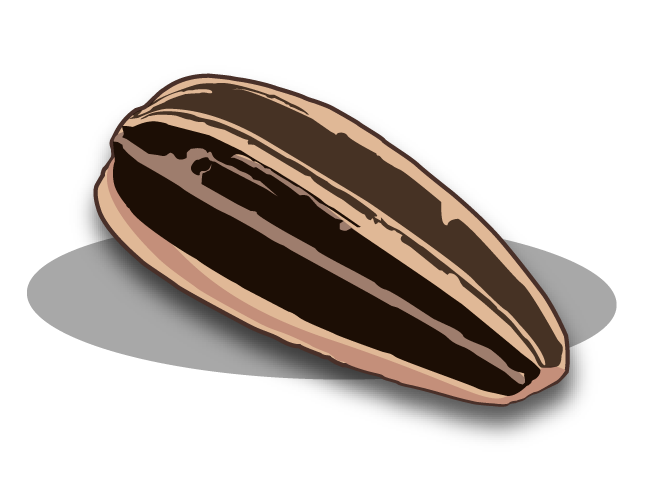 19
BlackstoneValleyVeggieGardens.com Blackstone Valley Veggie Gardens